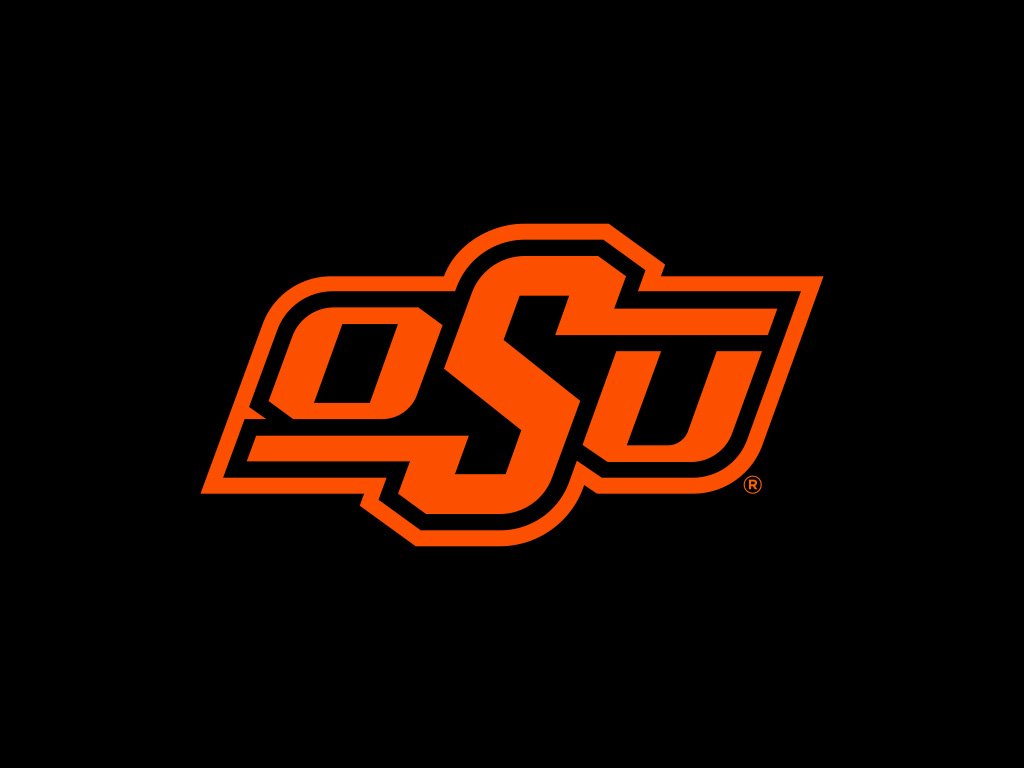 Paper Title: Predicting Drug-Drug Interactions Using Meta-path Based Similarities
Accepted in:18th IEEE International Conference on Computational Intelligence in Bioinformatics and Computational Biology (CIBCB) 2021
Authors: Farhan Tanvir, Muhammad Ifte Khairul Islam, Esra Akbas
Presentation Overview
Problems caused by Polypharmacy
Drug drug interaction
Challenges in clinical trial of drugs
Limited number of patients
Inability to test all drug combinations
Limited time
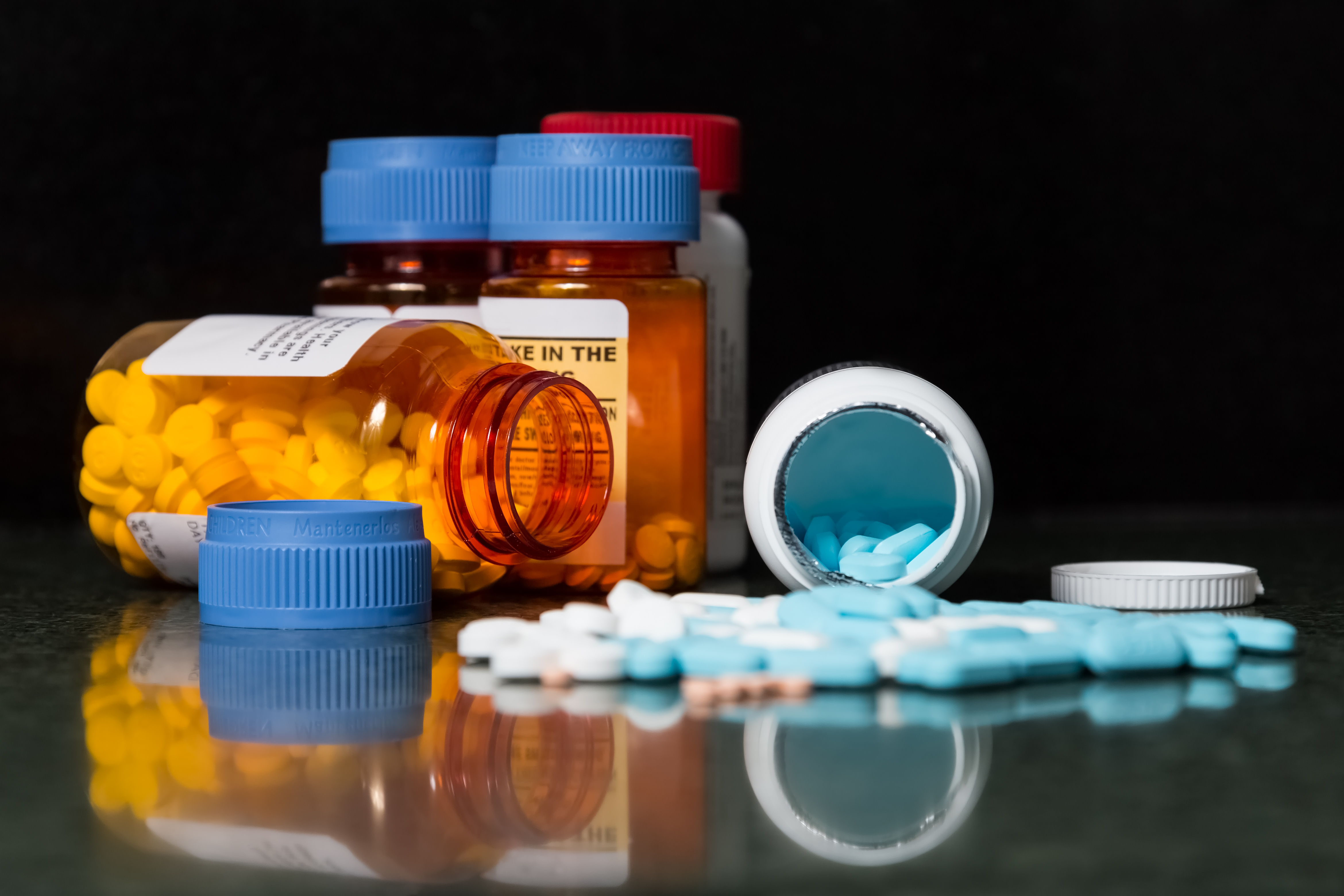 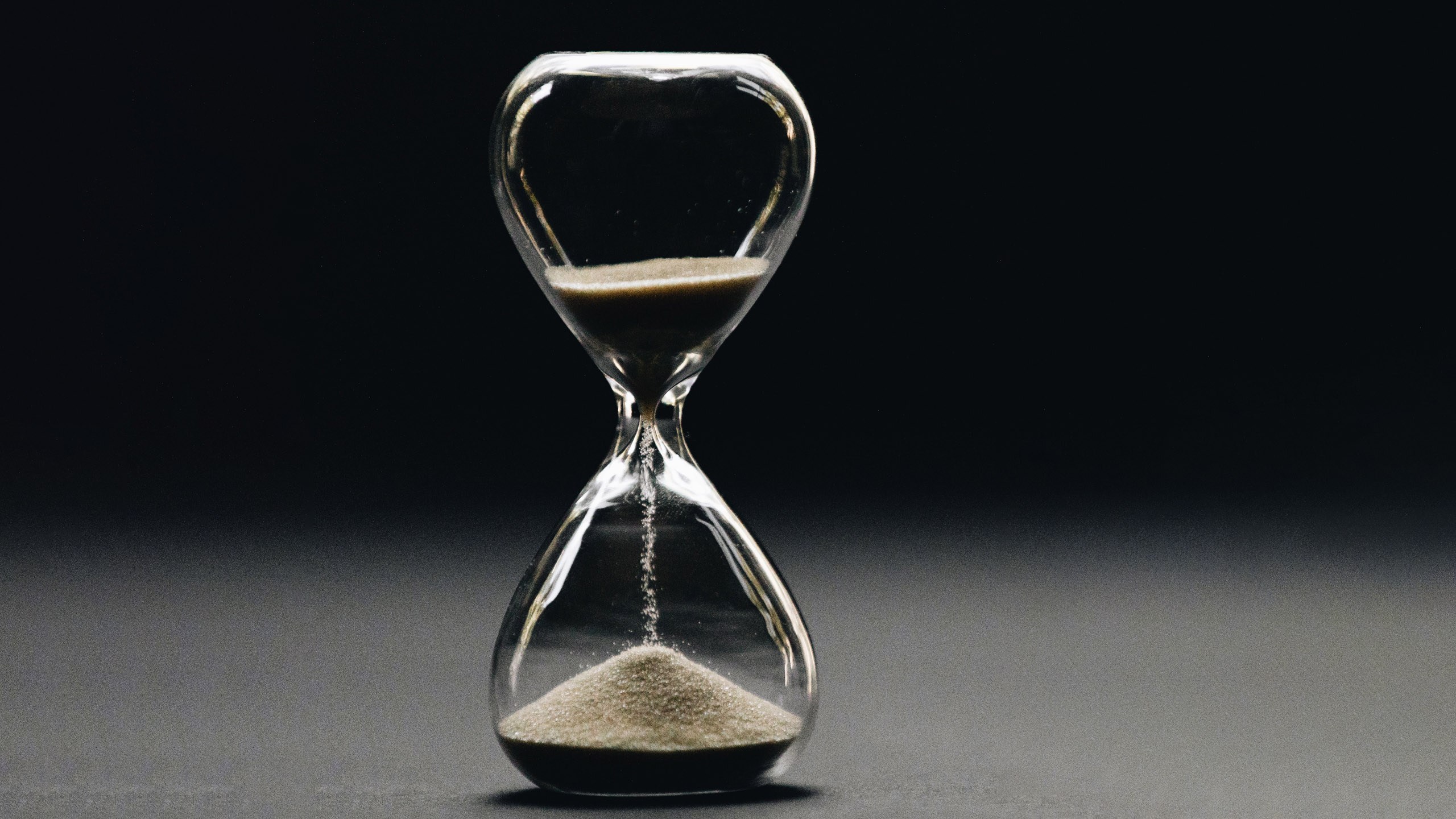 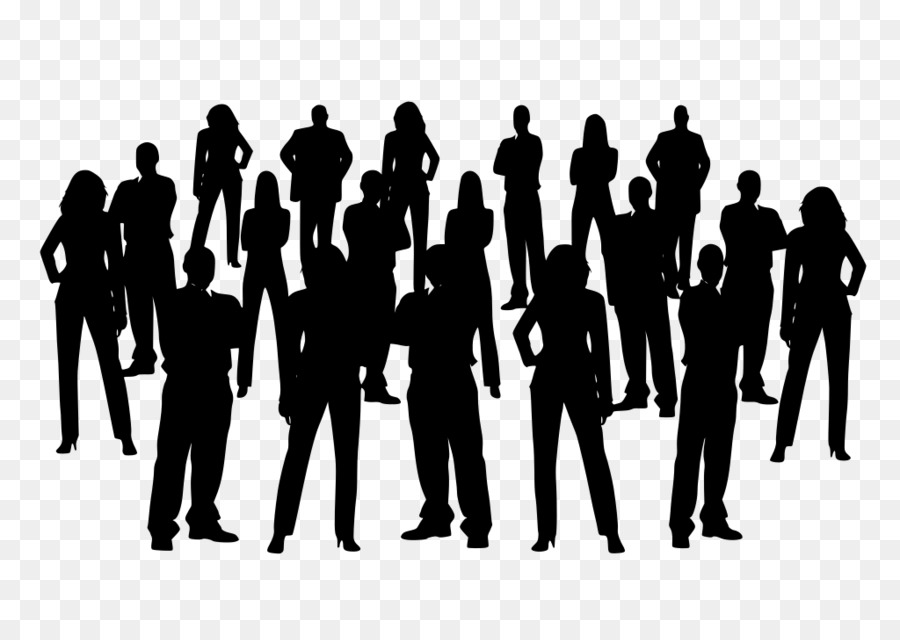 Existing research
Computational methods:
Classification-based methods:
computes features based on drugs’ interaction with other biomedical entities
predict probability of a drug-drug interactions 
Similarity-based methods:
assumption that similar drugs will interact with same drug
Limitations in existing works:
Our Study
Predict whether drug pairs interact or not 
overcome existing works’ limitations
Motivation
Problem formulation: Modeling different biomedical entities and relations
Problem
Different type of data: Molecule, pathway, chemical substructure, ATC code, drug and patient data
Data type: Heterogeneous and Distinct
Relation type: multi-relational
Data
Problem formulation: Modeling different biomedical entities
Problem formulation: Modeling different biomedical entities
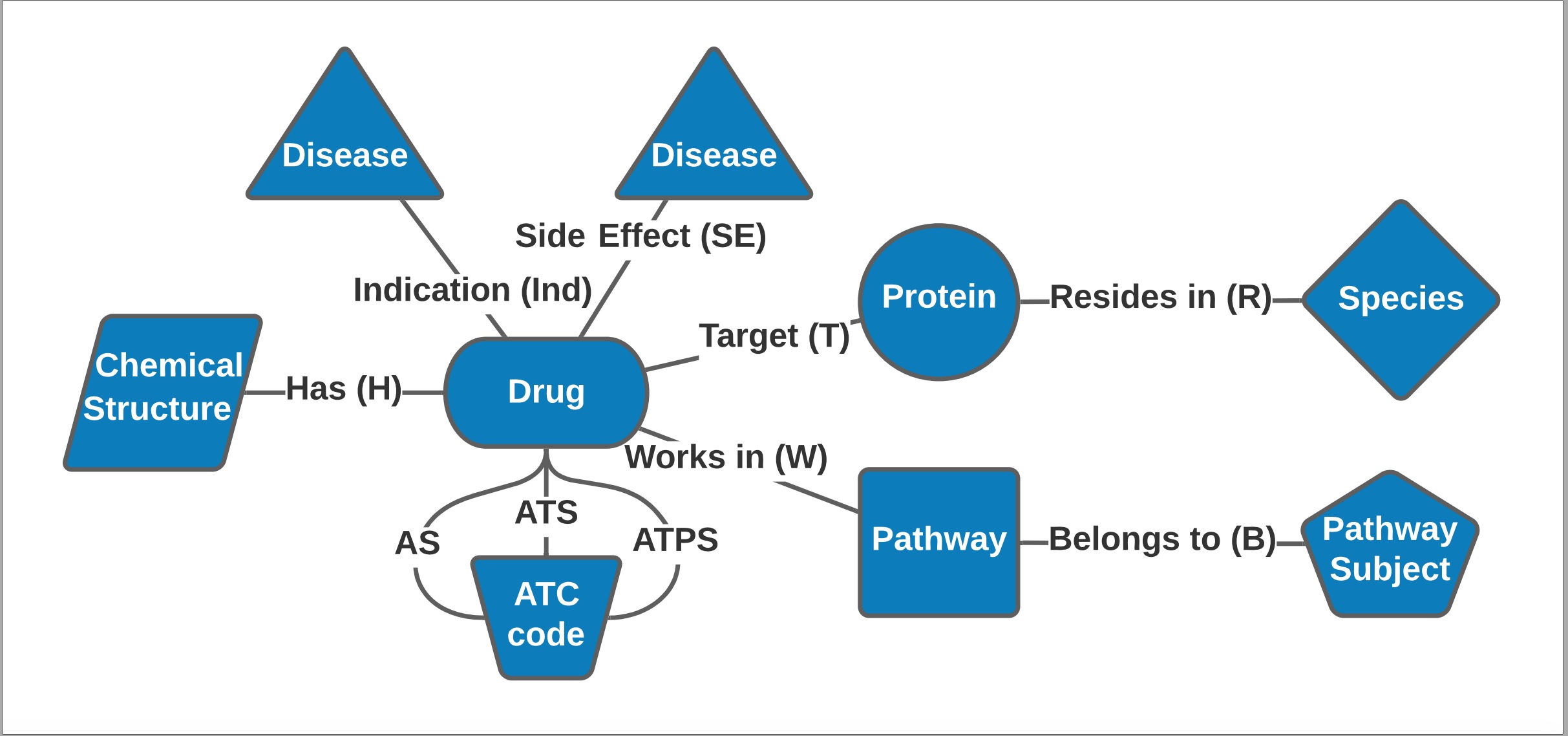 Our Solution
Build a heterogeneous graph
Consider different biomedical entities as different type of nodes
Problem formulation: Depicting different, multi-relations
We have diverse biomedical entity information. 
Interaction data among them are of different types as well. 
How to accurately denote relationships among them?
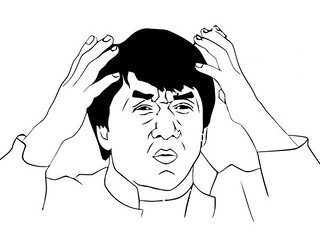 Problem formulation: Depicting different, multi-relations
Coagulation factor XIII A chain
Thrombin
Prothrombin
Two objects can be connected via different connectivity paths 
E.g., two drugs can be connected by
“drug-protein-drug” (DPD)
“drug-side effect drug” (DSD)(APCPA)
Meta-path: a sequence of node classes connected by edge types. Meta-paths can be used to define similarity/relevance between 2 nodes.
Problem formulation: Depicting different, multi-relations
Problem formulation: Depicting different, multi-relations
Our Model
Experimental Setup
Experimented for existing and new drugs. In both cases, 80% data is used for training and 20% data is used for testing
New drugs scenario:
20% drugs data don’t appear in training set and only appear in testing
20% drugs can be regarded as new drugs
Existing drugs: 
No drug is hidden during testing
all drugs’ data is used for training and testing
Performance are assessed using different evaluation metrics, i.e., F1 score, Recall, Precision, AUROC and AUPR
Imbalanced data analysis
Considered DDI prevalence in our data ranging from 30-50%
30% DDI prevalence means 30% of data in training and testing set is labeled
For a given DDI prevalence in training data, we produced accuracy results for testing data.
Baseline methods
Results: DDI prediction comparison with baselines
Existing and new drugs




HIN-DDI surpasses best-performing baseline methods by ~11%.
It performs superior results to one baseline by 63%
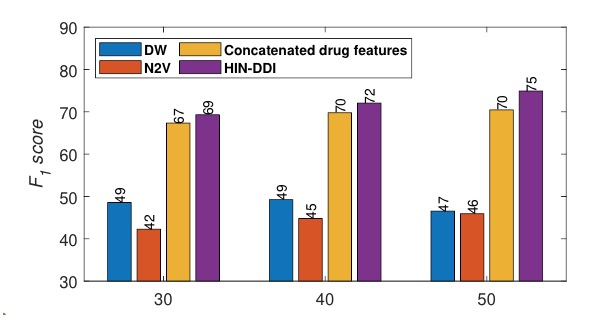 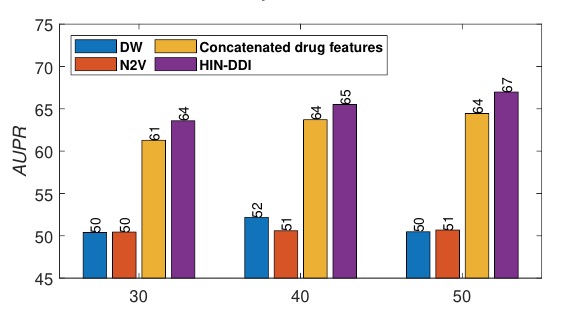 Future work
Limitations
No weights/attention used to quantify more important meta-paths
Some datasets may not contain complete information for all drugs. Integrating these dataset might result in inconsistent, incomplete data. 
Use weights to identify important meta-paths
focus on fewer datasets which has complete drug-centric information.
Meta-graphs are capable for extracting complex relations compared to meta-paths. It can be utilized in future works.
Quick Recap
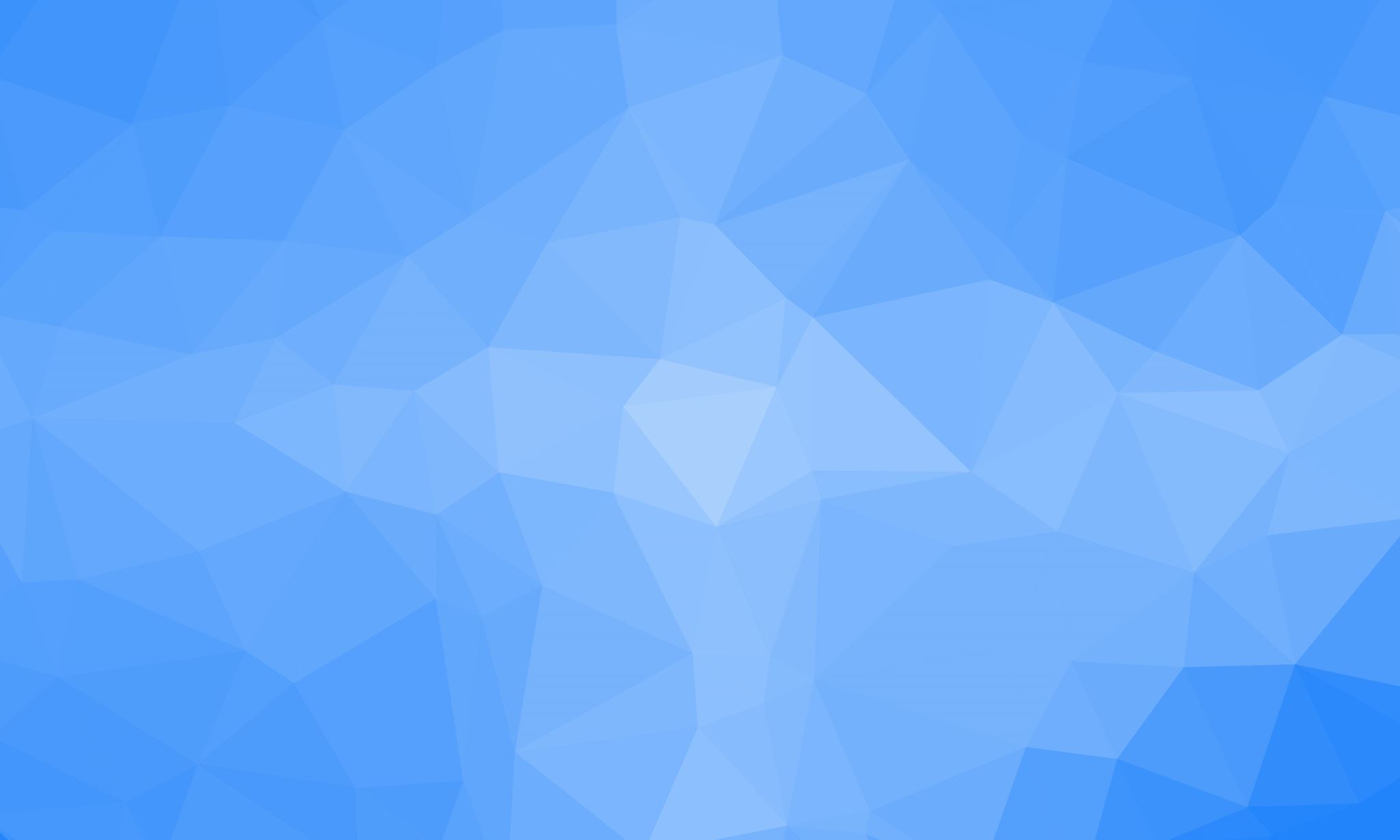 Conclusion
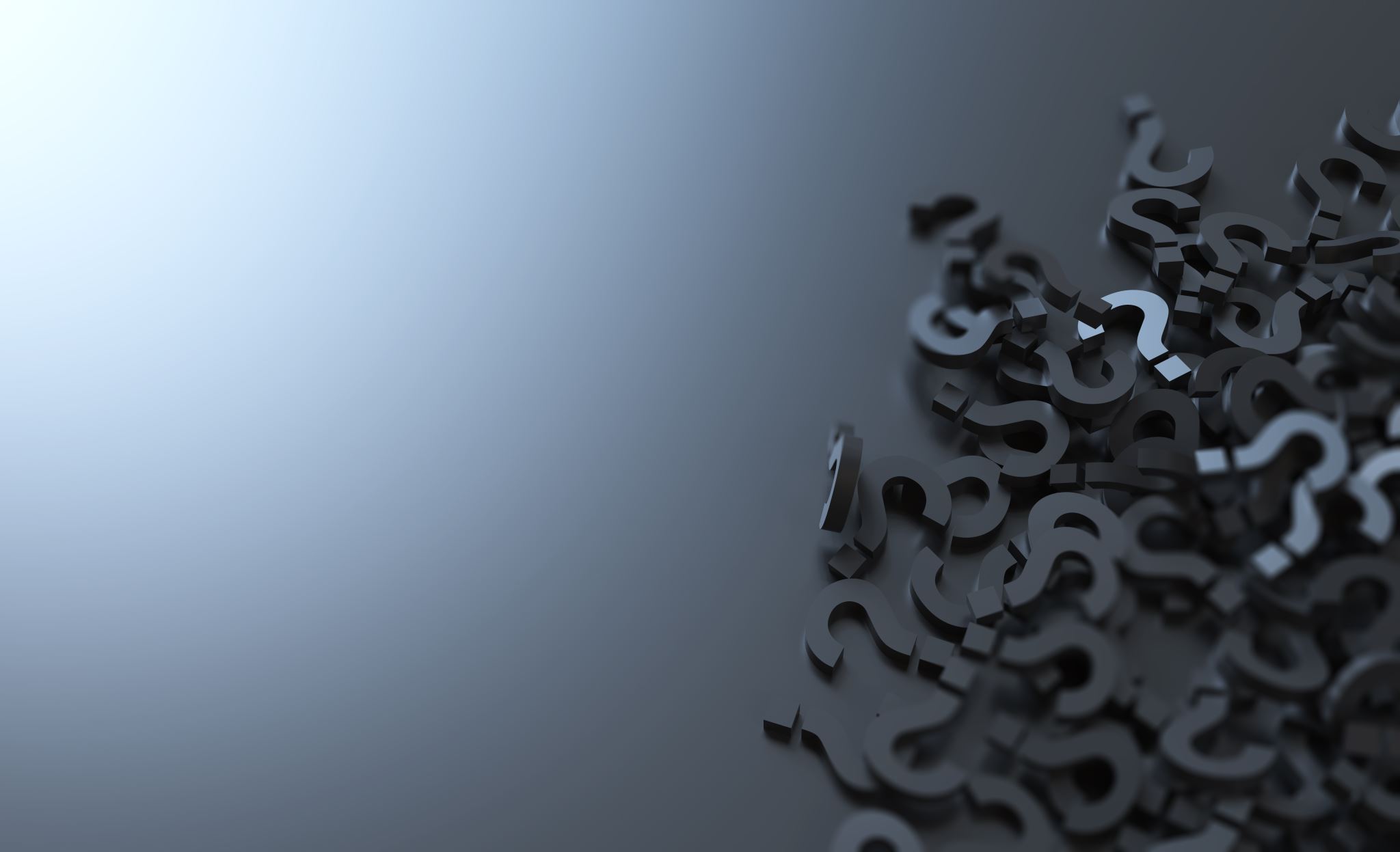 Any Questions?
References
Chiang, W., Shen, L., Li, L., & Ning, X. (2018). Drug Recommendation toward Safe Polypharmacy. ArXiv, abs/1803.03185. 
Zitnik, M., & Zupan, B. (2016). COLLECTIVE PAIRWISE CLASSIFICATION FOR MULTI-WAY ANALYSIS OF DISEASE AND DRUG DATA. Pacific Symposium on Biocomputing. Pacific Symposium on Biocomputing, 21, 81–92.
Fu, G., Ding, Y., Seal, A., Chen, B., Sun, Y., & Bolton, E. (2016). Predicting drug target interactions using meta-path-based semantic network analysis. BMC Bioinformatics, 17.
Zheng, Y., Peng, H., Zhang, X. et al. DDI-PULearn: a positive-unlabeled learning method for large-scale prediction of drug-drug interactions. BMC Bioinformatics 20, 661 (2019). https://doi.org/10.1186/s12859-019-3214-6
Gottlieb, A., Stein, G. Y., Oron, Y., Ruppin, E., & Sharan, R. (2012). INDI: a computational framework for inferring drug interactions and their associated recommendations. Molecular systems biology, 8, 592. https://doi.org/10.1038/msb.2012.26
Zhang, P., Wang, F., Hu, J. et al. Label Propagation Prediction of Drug-Drug Interactions Based on Clinical Side Effects. Sci Rep 5, 12339 (2015). https://doi.org/10.1038/srep12339
Vilar, S., Uriarte, E., Santana, L., Lorberbaum, T., Hripcsak, G., Friedman, C., & Tatonetti, N. P. (2014). Similarity-based modeling in large-scale prediction of drug-drug interactions. Nature protocols, 9(9), 2147–2163. https://doi.org/10.1038/nprot.2014.151
Ibrahim Abdelaziz, Achille Fokoue, Oktie Hassanzadeh, Ping Zhang, and Mohammad Sadoghi. 2017. Large-scale structural and textual similarity-based mining of knowledge graph to predict drug-drug interactions. Web Semant 44, C (May 2017), 104-117. https://doi.org/10.1016/j.websem.2017.06.002 
Davazdahemami, B., & Delen, D. (2018). A chronological pharmacovigilance network analytics approach for predicting adverse drug events. Journal of the American Medical Informatics Association : JAMIA, 25(10), 1311–1321. https://doi.org/10.1093/jamia/ocy097
Zitnik, M., Agrawal, M., & Leskovec, J. 2018. Modeling polypharmacy side effects with graph convolutional networks. Bioinformatics, 34, i457 - i466. https://doi.org/10.1093/bioinformatics/bty294
He, L., Yang, Z., Zhao, Z., Lin, H., & Li, Y. (2013). Extracting drug-drug interaction from the biomedical literature using a stacked generalization-based approach. PloS one, 8(6), e65814. https://doi.org/10.1371/journal.pone.0065814
Tatonetti, N., Denny, J., Murphy, S., Fernald, G., Krishnan, G., Castro, V., Yue, P., Tsau, P., Kohane, I., Roden, D., & Altman, R. (2011). Detecting Drug Interactions From Adverse‐Event Reports: Interaction Between Paroxetine and Pravastatin Increases Blood Glucose Levels. Clinical Pharmacology & Therapeutics, 90.
Grover, Aditya and J. Leskovec. “node2vec: Scalable Feature Learning for Networks.” Proceedings of the 22nd ACM SIGKDD International Conference on Knowledge Discovery and Data Mining(2016): n. pag.
Perozzi, Bryan, Rami Al-Rfou and S. Skiena. “DeepWalk: online learning of social representations.” Proceedings of the 20th ACM SIGKDD international conference on Knowledge discovery and data mining (2014): n. pag.
Fan, Yujie, Yiming Zhang, Yanfang Ye, Xin Li and Wanhong Zheng. “Social Media for Opioid Addiction Epidemiology: Automatic Detection of Opioid Addicts from Twitter and Case Studies.” Proceedings of the 2017 ACM on Conference on Information and Knowledge Management(2017): n. pag.
Fan, Yujie, Yiming Zhang, Yanfang Ye and Xin Li. “Automatic Opioid User Detection from Twitter: Transductive Ensemble Built on Different Meta-graph Based Similarities over Heterogeneous Information Network.” IJCAI (2018).
Mikolov, Tomas, Ilya Sutskever, Kai Chen, G. Corrado and J. Dean. “Distributed Representations of Words and Phrases and their Compositionality.” NIPS (2013).
Results: DDI prediction comparison with baselines
Existing drugs




HIN-DDI surpasses best-performing baseline methods by 10%.
It performs superior results to one baseline by 63%
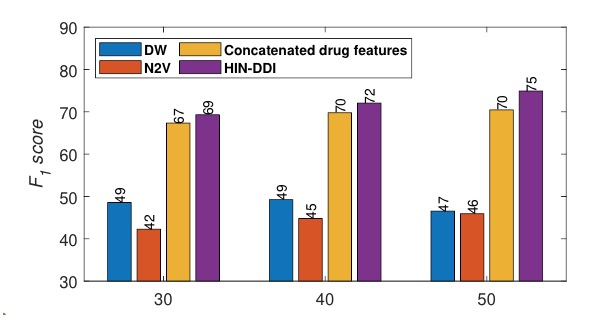 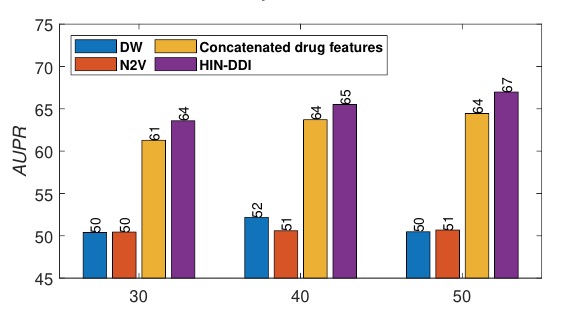 Results: DDI prediction comparison with baselines
New Drugs






HIN-DDI achieves better accuracy results than best baseline methods by 11%.
It’s performance for new drugs is close to that of existing drugs.
Overcomes prior works’ inability to predict for new drugs
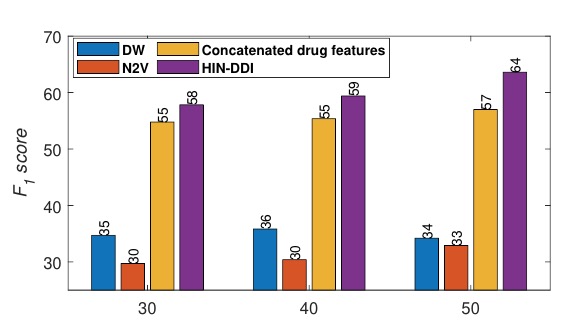 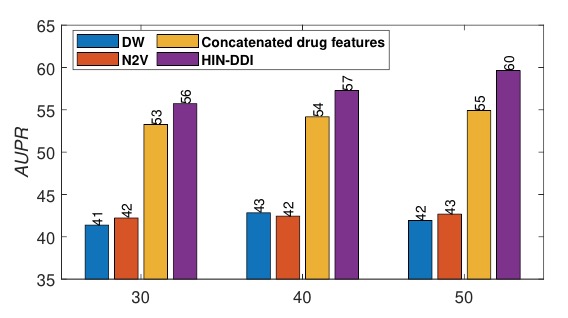 Results: Detailed analysis on meta-paths
Analyzed impact of each feature by performing extensive experiments
Target protein, pathway, chemical substructure and side effect determined prediction efficiency. These can be considered as core features
ATC code and indication play negligible role in DDI prediction